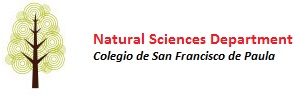 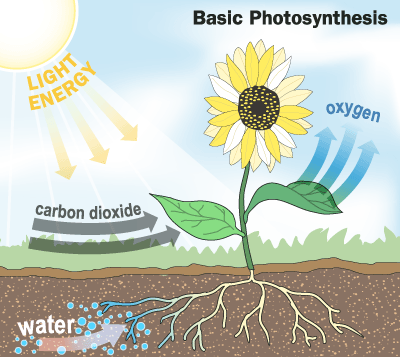 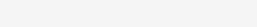 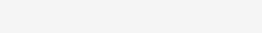 Topic 2 Molecular biology
2.9 Photosynthesis
IB Biology SFP - Mark Polko
Nature of science
Understandings:
2
IB Biology SFP - Mark Polko
Applications and skills
ToK
Essential idea: Photosynthesis uses the energy in sunlight to produce the chemical energy needed for life.
3
IB Biology SFP - Mark Polko
Some important notes
4
IB Biology SFP - Mark Polko
What is photosynthesis?
Photosynthesis is the production od carbon compounds in cells using light energy.
In the process of photosynthesis, light energy is converted into chemical energy. The substances needed for photosynthesis are carbon dioxide and water, which, in the presence of sunlight and chlorophyll, can produce glucose and oxygen. This is far from being a one-step reaction. Some of the energy of the light will be converted into chemical energy in glucose.
CO2  +  H2O
C6H12O6  +  O2
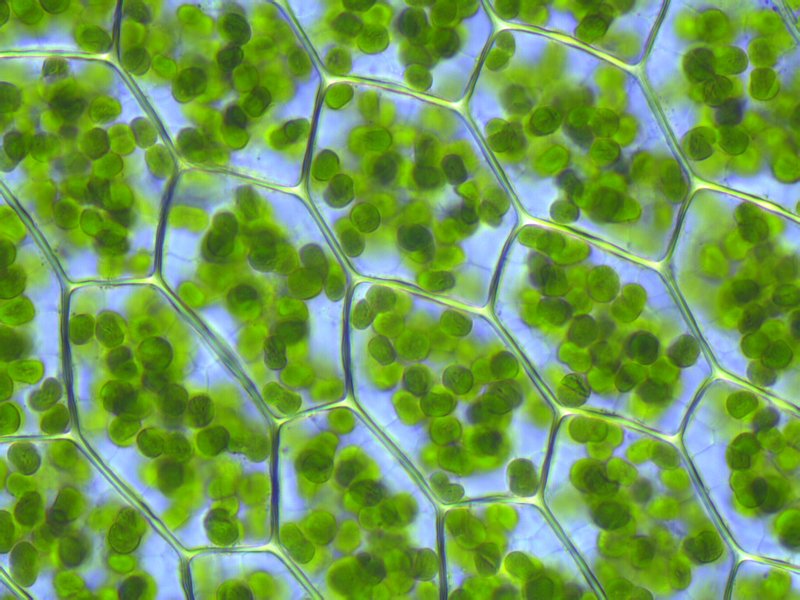 Introduction video
5
IB Biology SFP - Mark Polko
Separating photosynhetic pigments by chromatography
Chloroplasts contain several kinds of chlorophyll and other pigments called accessory pigments. Because these pigments absorb different ranges of  wavelengths of light.  By chromatography you can separate those pigments. Paper chromatography, like you see on the image on the right, you have probably seen in previous years in the science lab.
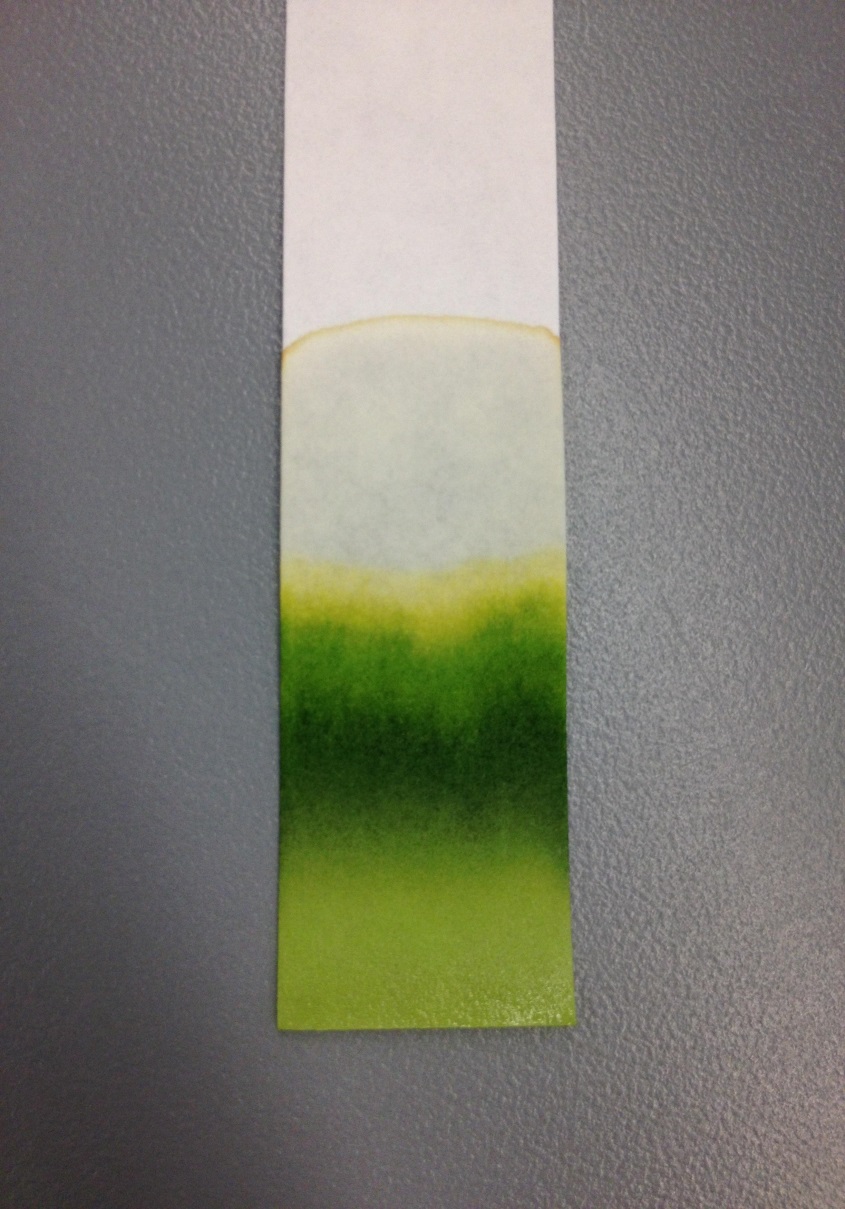 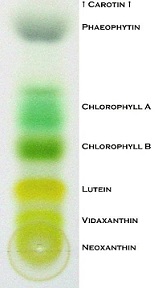 Thin layer chromatography, here on the left, gives better results. This is done with a plastic strip which has been coated with a special porous layer. A spot of an extract from the leaf tissue is placed at one end and a solvent runs up the strip to separate the pigments.
The practical on page 130 and 131 will be performed soon in the lab.
6
IB Biology SFP - Mark Polko
Wavelengths of light
Visible light has a range of wavelengths with violet the shortest wavelength and red the longest
The most usual light for photosynthesis is sunlight. Sunlight is white light, made of all colours together. Different colours are actually different wavelengths of light. On one side of the spectrum, there is violet light with the shortest wavelength and the most energy, on the other side there is red light with the longest wavelength and the least energy. 
To one side of the visible spectrum (shorter wavelength), the electromagnetic radiation continues as ultraviolet, X rays, etc. To the other side (longer wavelength) are e.g. infrared, radio waves.
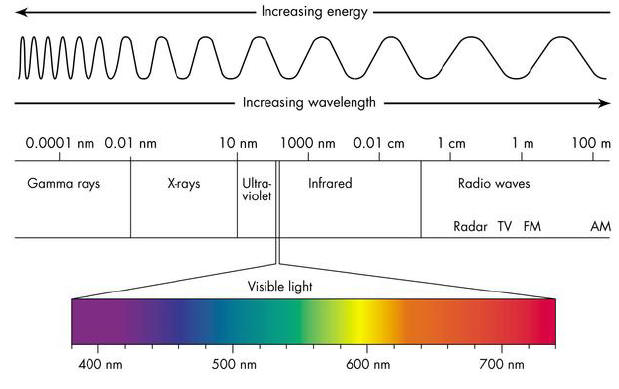 Video
7
IB Biology SFP - Mark Polko
Light absorbtion by chlorophyll
Chlorophyll absorbs red and blue light most effectively and reflects green light more than other colours
Most plants are green. The green colour is caused by the presence of the pigment chlorophyll, found in chloroplasts. Chlorophyll is the main photosynthetic pigment.

Chlorophyll is green, i.e. it reflects green light and absorbs all other colours. Several different kinds of chlorophyll exist, each with their own specific absorption spectrum.
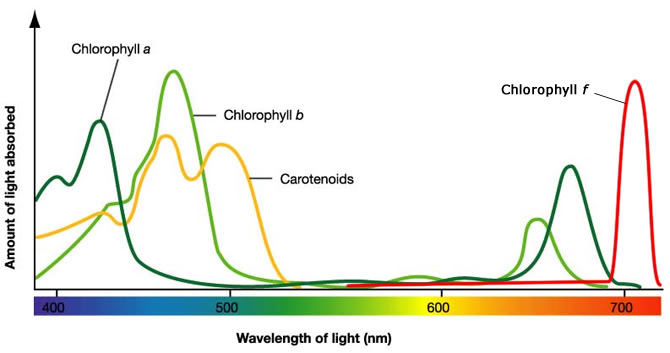 8
IB Biology SFP - Mark Polko
Light absorbtion by chlorophyll
Chlorophyll absorbs red and blue light most effectively and reflects green light more than other colours
Since chlorophyll appears to be green, green light is reflected. From this you can conclude that green light is not absorbed very well. An absorption spectrum can be determined in the following way:

If you shine white light through a chlorophyll solution, some frequencies will be absorbed, others will not. If the remaining light is directed through a prism, you will get the usual spectrum but with some colours ‘missing’. These are the colours which were absorbed by the chlorophyll solution.
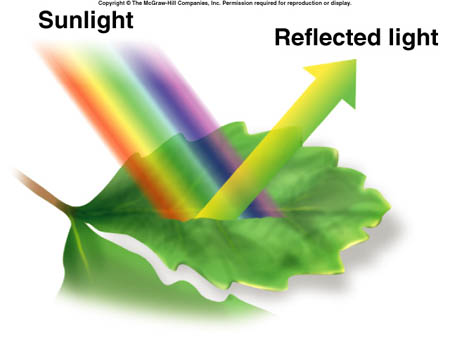 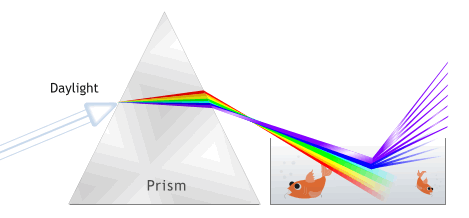 9
IB Biology SFP - Mark Polko
Oxygen production in photosynthesis
Oxygen is produced in photosynthesis from the photolysis of water.
One of the most important steps in photosynthesis is the splitting of water to release electrons needed in later stages.
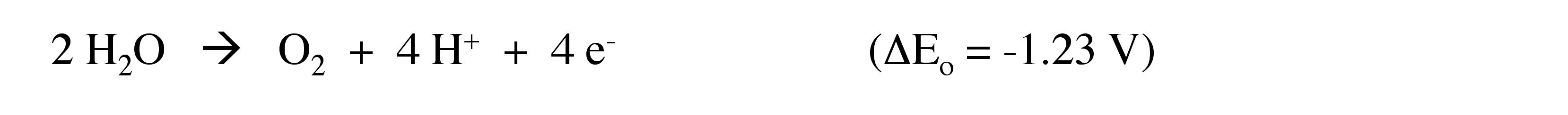 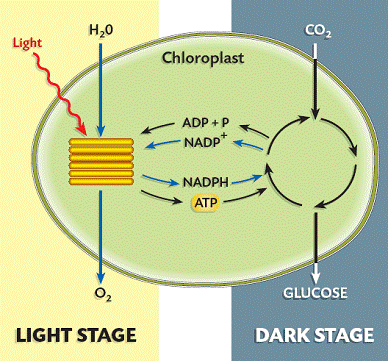 This reaction is called photolysis because it happens in the light and ‘lysis’ stands for ‘disintegration’ or ‘breaking/splitting’. All of the O2 released in photosynthesis comes from the splitting of water molecules.
10
IB Biology SFP - Mark Polko
Effects of photosynthesis on Earth
Changes to the Earths atmosphere, oceans and rock deposition due to photosynthesis
The first organisms to perform photosynthesis were prokaryotes about 3.5 billion years ago. Later algae and plats started to carry our photosynthesis too. This changes the atmosphere dramatically as O2  was introduced rising the concentration in 200 million years by 2%. This seems insignificant but caused the oxidation of many molecules and was therefore a huge disaster for early life not adapted to this O2. This was called the great oxidation event.

VIDEO (till 19 min)
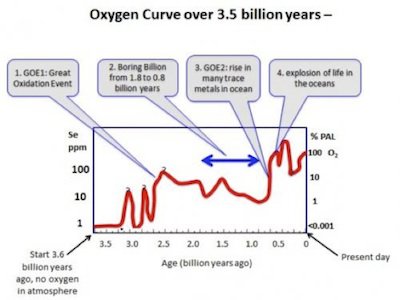 11
IB Biology SFP - Mark Polko
Effects of photosynthesis on Earth
Changes to the Earths atmosphere, oceans and rock deposition due to photosynthesis
The increase of oxygen and the oxidation of iron in the oceans caused an increase of iron depositing on the ocean beds. This produced a distinctive rock formation called the banded iron formation.
This banded iron formation is the most important sources of iron today, so this early photosynthesis is the reason for us having a large amount of iron today to use in manifold products.

The oxygen concentration of 2% was maintained for millions of years until about 750 – 635 mya, when there was a significant rise in oxygen levels to the 20% we have today. This corresponds to a huge increase in biodiversity.
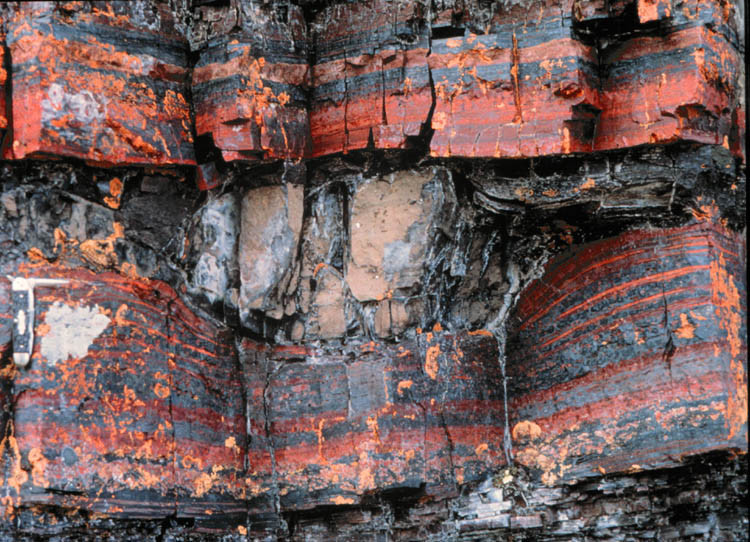 12
IB Biology SFP - Mark Polko
Limiting factors
Temperature, light intensity and carbon dioxide concentration are possible limiting factors on the rate of photosynthesis
To allow photosynthesis to take place the following criteria need to be fulfilled:
presence of chlorophyll
presence of light
presence of carbon dioxide
presence of water
suitable temperature
In practical work, it is possible to determine if all the above (and maybe some other factors) are required for photosynthesis.
The basis of the experiment is the following set of observations:
the glucose produced during photosynthesis is turned to starch;
a plant can be ‘destarched’ by placing it in a dark cupboard for 2 days;
during the experiment photosynthesis may or may not take place;
the presence of starch can be tested for in a simple test involving the use of iodine (producing a blue/black colour in the presence of starch).
13
IB Biology SFP - Mark Polko
Limiting factors
Temperature, light intensity and carbon dioxide concentration are possible limiting factors on the rate of photosynthesis
Chlorophyll requirement
Use a destarched plant with variegated leaves (green and white)
Test that the leaves contain no starch place it in the light after a day, the leaf will show that the white parts still contain no starch but the green parts show the presence of starch.

This demonstrates the need for chlorophyll in the process of photosynthesis.

Temperature requirement
The enzymes involved in photosynthesis have temperature ranges in which they are most effective. These vary from enzyme to enzyme. The rate is therefore highest at the optimum temperature and lower at both low and high temperatures.
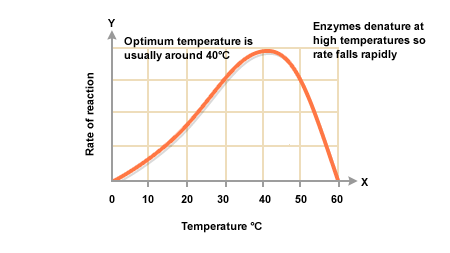 14
IB Biology SFP - Mark Polko
Limiting factors
Temperature, light intensity and carbon dioxide concentration are possible limiting factors on the rate of photosynthesis
CO2  requirement
Two destarched plants are placed in the light but covered with a transparent plastic bag. Under the bag (with one of the plants), a small beaker of soda-lime (which contains NaOH) is placed (this absorbs carbon dioxide from the air). When the plants are tested for starch the next day, the plant with the soda-lime will have had no photosynthesis, while the other plant will show the presence of starch, indicating the need for carbon dioxide to allow photosynthesis.
Light requirement
A destarched plant left in a dark cupboard will contain no starch a day later, while a similar plant placed in the light will have photosynthesised and starch will be found. Alternatively we can cover part of a leaf of a green destarched plant which is placed in the light and show the absence of starch the next day. So, light is essential for photosynthesis.
The highest rate of photosynthesis will be reached by providing the plant with its optimum temperature, maximum light intensity and maximum carbon dioxide concentration.
15
IB Biology SFP - Mark Polko
Activity
Activity 1 
Read page 136 and 137 (the green text).
Do a basic design of an experiment on one of the limiting factors we have discussed and answer the three bullet point in the green part on top of page 137.

Activity 2 
Read page 137 and 138 (the purple text).
Answer the 3 questions on page 138


When you finish you explain one by one your conclusions of both activities, first all of activity 1, then all of activity 2
16
IB Biology SFP - Mark Polko
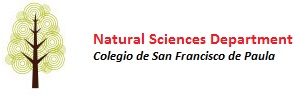 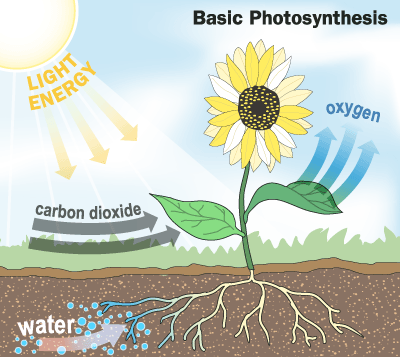 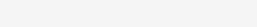 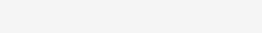 Topic 2 Molecular biology
2.9 Photosynthesis
IB Biology SFP - Mark Polko